Akrylamid
Nařízení Komise (EU) č. 2017/2158  - zmírňující opatření a porovnávací hodnoty pro snížení přítomnosti akrylamidu v potravinách
Akrylamid (prop-2-enamid) 



organický amid, bílá krystalická látka bez vůně, rozpustný ve vodě, v ethanolu a v dalších polárních rozpouštědlech, je amidem kyseliny akrylové
vzniká během vysokých teplot při vaření, smažení, pečení, pražení a průmyslovém zpracování při + 120 °C a nízké vlhkosti
maillardova reakce
vzniká z cukrů a aminokyselin (asparagin) 
nepotravinářský průmysl: tabák

Vzhledem ke svým neurotoxickým a potenciálně karcinogenním účinkům představuje zdravotní riziko pro člověka. 
Je snaha o snížení obsahu akrylamidu v potravinách během produkce, například pomocí vakuového smažení při nižších teplotách.
[Speaker Notes: Obsah akrylamidu v potravinách se sleduje od roku 2002, kdy švédští vědci zjistili vysoký obsah akrylamidu u některých smažených a pečených škrobnatých potravin. Ve stejném roce Centrum pro vědu prokázalo vysoký obsah akrylamidu ve smažených hranolcích, bramborových lupíncích a ve snídaňových cereáliích. 
V roce 2013 Úřad pro kontrolu potravin a léčiv (FDA) vydal varování pro spotřebitele o akrylamidu v běžně se vyskytujících potravinách a dále vydal tipy doporučující se vyhýbat určitým druhům kuchyňské přípravy, při kterých ve velkém množství vzniká akrylamid.]
Nařízení Komise (EU) č. 2017/2158  - zmírňující opatření a porovnávací hodnoty pro snížení přítomnosti akrylamidu v potravinách
Aniž jsou dotčena platná ustanovení právních předpisů Unie v oblasti potravin, musí provozovatelé potravinářských podniků, kteří vyrábějí a uvádějí na trh potraviny uvedené v odstavci 2, v souladu s článkem 2 uplatnit 
zmírňující opatření stanovená v přílohách I a II za účelem dosažení množství akrylamidu na co nejnižší rozumné dosažitelné úrovni nižší než porovnávací hodnoty stanovené v příloze IV.
Nařízení Komise (EU) č. 2017/2158  - zmírňující opatření a porovnávací hodnoty pro snížení přítomnosti akrylamidu v potravinách
Rizikové potraviny 
hranolky, jiné krájené (fritované)výrobky a plátkované bramborové lupínky z čerstvých brambor 
 bramborové lupínky, snacky, krekry a jiné výrobky z bramborového těsta
 chléb
 snídaňové cereálie (kromě obilné kaše)
 jemné pečivo: keksy, sušenky, suchary, cereální tyčinky, kornouty, oplatky, lívance, perník, krekry, křupavé chleby a náhražky chleba
 káva: pražená káva a instantní (rozpustná) káva
 náhražky kávy 
 potraviny pro malé děti a obilné příkrmy určené pro kojence a malé děti
Nařízení Komise (EU) č. 2017/2158  - zmírňující opatření a porovnávací hodnoty pro snížení přítomnosti akrylamidu v potravinách
Zmírňující opatření
I. Výrobky na bázi syrových brambor
výběr vhodných odrůd brambor (odrůda, skladování)
skladování a přeprava brambor (teplota skladování vyšší než 6 °C, redukující cukry)
A: plátkované bramborové lupínky
	návrh receptury a procesu – (teploty oleje, obsah vlhkosti po smažení, třídění dle barvy)
B: hranolky a jiné krájené fritované (pečené v troubě) výrobky z brambor
 návrh receptury a procesu (redukující cukry, odstranit nezralé hlízy, odřezané zbytky pryč, blanšírování dle barvy, zabránění enzymatickému hnědnutí)
Info pro sptřebitele (obal, doporučené teploty smažení)
Nařízení Komise (EU) č. 2017/2158  - zmírňující opatření a porovnávací hodnoty pro snížení přítomnosti akrylamidu v potravinách
Zmírňující opatření pro PPP
PPP vyrábějící výrobky z brambor
hranolky
odrůdy s nižším obsahem cukru
uskladněny při teplotě vyšší než 6 °C
před smažením
oprání a namočení do studené vody 30 min. – 2 hodiny
namočené v teplé vodě několik minut
vhodné je blanšírovat
při smažení
vhodné oleje/tuky
při teplotě max 175 °C
časté sbírání jemných částic
stanoveny srovnávací hodnoty pro výše zmíněné výrobky, které by neměly být překračovány
tyto hodnoty nejsou maximálním limitem, jsou indikátorem toho, že nově zavedená opatření jsou účinná
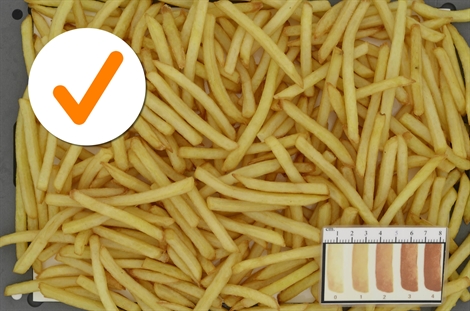 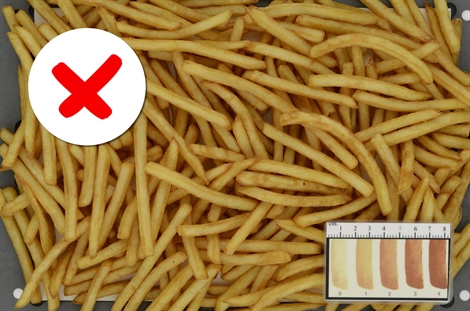 Obrázky: http://goodfries.eu/en/
Př. IV: Porovnávací hodnoty pro přítomnost akrylamidu v potravinách podle čl. 1 odst. 1